Smertelinial
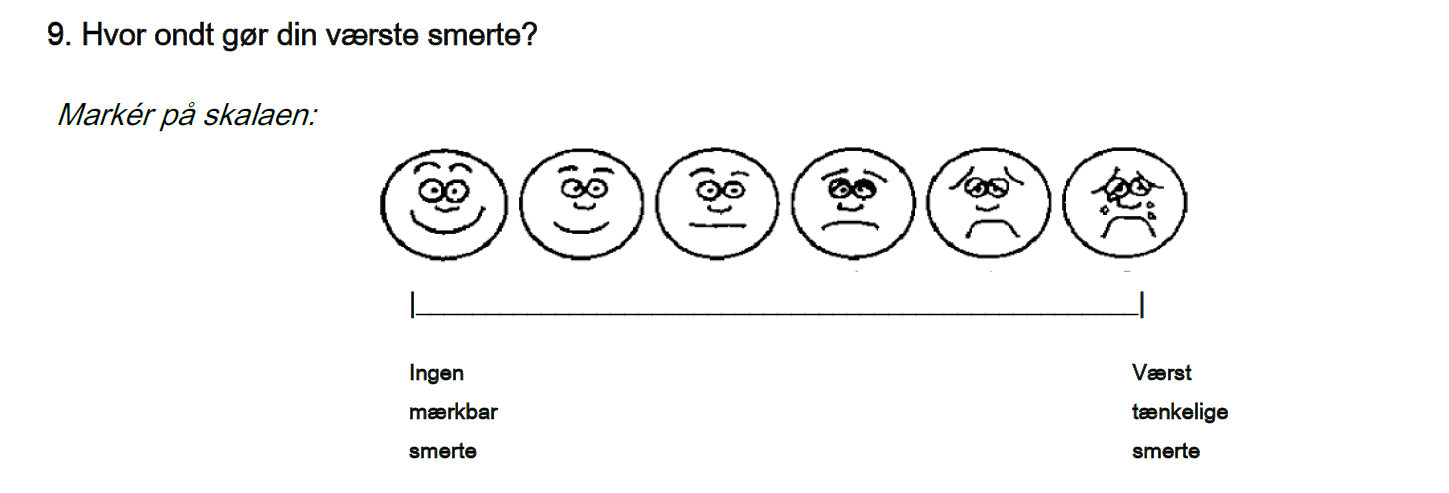 [Speaker Notes: ##-AccessibilityAssitant: Alternative text for this slide below this line-##
Illustration af smertelinial fra ingen mærkbar smerte til værst tænkelige smerte]